Grand RoundsReason for Consult: “Thrombus of the opticnerve/superior orbital vein”
Kevin T Lowder MD PGY2
10/20/2017
Patient Presentation
CC
Generalized weakness
HPI
72 yo M presents with 6 day hx of generalized weakness and 3 day hx of loss of consciousness. Denies any vision changes, diplopia, eye pain, nausea/vomiting. 
Transferred from outside hospital due to concern for dilated superior ophthalmic vein on CT Head
History
Past Ocular Hx: Cataract surgery OU
Past Medical Hx: CVA, CAD, CHF, HTN, HLD, GERD, Seizures, AnxietyPast Surgical Hx: CABG
Family Hx: Non-contributory
Medications: Aspirin, Plavix, Metoprolol, Imdur, Clonidine, Furosemide, Famotidine, Clonazepam, Gabapentin, Norco, KCl, Simvastatin, Ezetimibe
Allergies: Toradol, Tramadol
Social Hx: 50 pack year daily smoker, heavy EtOH, no illicit drugs
[Speaker Notes: Aspirin
Plavix - clopidogrel
Clonidine
Famotidine – H2 blocker for GERD
Imdur- isosorbide mononitrate) is a nitrate that dilates (widens) blood vessels, making it easier for blood to flow through them and easier for the heart to pump.
Clonazepam
Furosemide
Metoprolol tartrate
Gabapentin
Norco
KCl
Simvastatin
Ezetimibe (cholesterol)
Toradol = ketoralac (NSAID)
Tramadol = opioid]
Review of Systems
Positive for generalized weakness, numbness, frequent headaches, tremors, LOC
Negative for vision changes, diplopia
Physical Exam
No gaze evoked amaurosis OU
[Speaker Notes: Gaze evoked amaurosis is a transient monocular vision loss, associated with a mass effect/compression of the ON]
Physical Exam
Physical Exam
Imaging
CT Head- Thrombus to optic nerve/dilated superior orbital vein
Venous Drainage
[Speaker Notes: Will need to discuss briefly the venous drainage/anatomy; although time may be limited and this would be the first slide to go]
Assessment
Differential Diagnosis for dilated superior ophthalmic vein:
Cavernous Sinus Thrombosis
Fistula (AVM, Carotid-Cavernous Fistula)
Graves orbitopathy
Orbital pseudotumor
Parasellar meningioma
Orbital Varices
[Speaker Notes: Differential: Differential diagnosis of the enlarged superior ophthalmic vein
Pubmed: J Comput Assist Tomogr. 1984 Feb;8(1):103-7
Abstract
Enlargement of the superior ophthalmic vein (SOV), although usually considered a sign of carotid-cavernous fistula, may be found with other disorders. Patients with Graves orbitopathy, orbital pseudotumor, and a parasellar meningioma as the cause of an enlarged SOV as seen on computed tomography are discussed.


Graves orbitopathy: Superior ophthalmic vein enlargement and increased muscle index in dysthyroid optic neuropathy.
Pubmed: Ophthal Plast Reconstr Surg. 2013 May-Jun;29(3):147-9. doi: 10.1097/IOP.0b013e3182831bd8.
RESULTS:
Superior ophthalmic vein diameter was significantly higher in orbits with concomitant optic neuropathy (mean 2.4 ± 0.4mm, p < 0.0001). Increased muscle index was also related to optic neuropathy (mean 57.9% ± 5.7%, p = 0.0002). Muscle index greater than 50% was present in all patients with dysthyroid optic neuropathy.
CONCLUSIONS:
This study suggests that patients with thyroid eye disease with enlarged superior ophthalmic vein and increased extraocular muscle index are more likely to have concomitant optic neuropathy.

On imaging, it is characterised by enlargement of the extraocular muscles' bellies (frequently: inferior rectus > medial rectus  > superior rectus) sparing their tendinous insertions, and is usually bilateral and symmetrical.]
Plan
CT w/ and w/o of Head/Orbits/Neck
CTA/CTV of Head & Neck
Concern for Horner’s syndrome given ptosis and delayed response to M&N OS
Medicine/Neuro consults for workup of weakness
[Speaker Notes: M&N: Mydriacyl & Neosynephrine]
Results/Diagnosis
CT orbits: “Prominent left superior ophthalmic vein measuring up to 9 mm diameter consistent with orbital venous varix.”
CTA: “Essentially negative CTA neck and carotid examination.”
CTV: “No evidence of significant intracranial vascular disease or acute vessel occlusion.”
CT Orbits w/ contrast
[Speaker Notes: The mean diameter of the vein is 2 mm and normal sizes range from 1 to 2.9 mm 2.
https://radiopaedia.org/articles/superior-ophthalmic-vein]
Follow up MRI orbits w/ contrast
“Findings consistent with thrombus expanding the left superior ophthalmic vein, similar in configuration to that seen on recent orbital CT studies. The thrombus appears to be subacute based on signal characteristics.”
Orbital Varix
Orbital varices low-flow vascular lesions resulting from vascular dysgenesis.
Proptosis can result 2/2 engorgement of varices, which can occur with:
Valsalva maneuver
Bending posture
Coughing/Straining
Enophthalmos can occur at rest
NEJM Case: CT Orbits
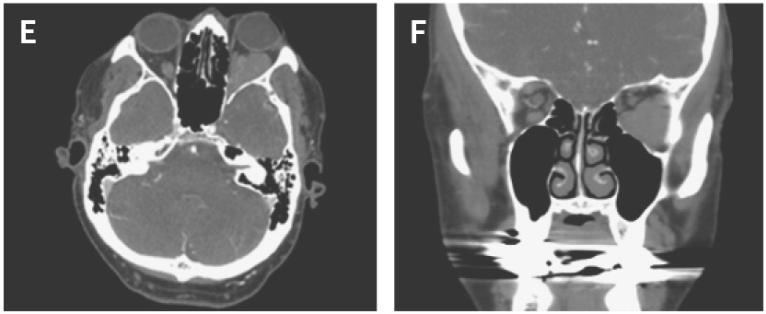 [Speaker Notes: CT orbits relaxed vs with valsalva in the same patient

http://www.nejm.org/doi/full/10.1056/NEJMicm1314101#t=article]
Orbital Varix
Males=Females predominance
2nd-3rd Decade of life
Patient presentation
Variable proptosis
Intermittent pain
Orbital hemorrhage
Varices are the most common cause of spontaneous orbital hemorrhage
Varices can thrombose, as was seen in our patient on MRI
Treatment
Conservative! 
Avoid biopsy due to risk for hemorrhage
Observe Q6 months or so
Surgery recommended for pain, hemorrhage, or compressive optic neuropathy
Ideally, complete surgical excision 
Difficult due to extensiveness of lesion into normal structures and cavernous sinus 
Will often pretreat with sclerotherapy or embolization, though it can be risky
[Speaker Notes: Sclerotherapy is a medical procedure used to eliminate varicose veins and spider veins. Sclerotherapy involves an injection of a solution (generally a salt solution) directly into the vein. The solution irritates the lining of the blood vessel, causing it to collapse and stick together and the blood to clot.]
Emerging Treatment Approach: Hybrid Procedure
https://www.ncbi.nlm.nih.gov/pmc/articles/PMC4541352/
Hybrid Procedure = IR + Ophthalmologist + Vascular surgeon operating in the Endovascular OR
All patients receive intraoperative direct puncture venogram using BDSAS to characterize the extent and draining pattern of the vascular lesions
Malformations involving multiple sites and were too small for surgical excision   sclerotherapy with 5% ethanolamine 
For larger-sized lesions, a mixture of a glue–radiopaque dye was injected to solidify the lesion, followed by surgical resection (transconjunctival or transcutaneous) by ophthalmologists subspecialized in orbital and oculoplastic surgery and by vascular surgeons
For superficial lesions, a venogram via percutaneous puncture was performed
for deep-sitting vascular lesions surgical dissection was performed to expose the lesion prior to the venogram to enhance the accuracy and safety of the procedure.
[Speaker Notes: biplanar digital subtraction angiographic system (BDSAS)
Reduces radiation exposure and interference by bone shadows. Better road mapping is also possible, which allows safer canalization and embolization of the vascular lesion such that accidental intracranial glue injection via the ophthalmic veins can be avoided. Furthermore, digital recording and instant review is possible, which facilitates delineation of the more complicated or deep-seated lesions.

A C O Cheng, E Y M Li, T C Y Chan, A C W Wong, P C M Chan, W W L Poon, D H S Fung, H K L Yuen. (2015). Hybrid procedure for orbital venous malformation in the endovascular operation room. Eye (Lond).[online]. 29(8), 1069–1075. Available From: http://https://www.ncbi.nlm.nih.gov/pmc/articles/PMC4541352/.]
Proposed Benefits of Hybrid Procedure
No need for transferring patient between specialties/procedure rooms (fluoroscopy-guided embolization and then OR)
Decreased time with increased IOP
After venous embolization, IOP rises and can even cause compartment syndrome. 
Hybrid procedure is a more immediate resection
If lesions are multiple, the glue-dye is readily available for additional/repeat use
For deeper lesions, surgical dissection prior to glue injection allows open exposure of lesions for direct puncture, facilitating localization and embolization of the vascular abnormality.
Endovascular complications can be immediately addressed surgically
[Speaker Notes: In these studies, conventional fluoroscopy was employed, whereas in our current study a BDSAS capable of obtaining frontal and lateral projections simultaneously during a single injection of contrast was used. The advantage of BDSAS is that it allows simultaneous biplane imaging, thus permitting a high-quality three-dimensional assessment of the vascular lesion. Moreover, feeder vessels and outflow vessels are more clearly shown. Digital subtraction imaging is possible, and this reduces radiation exposure and interference by bone shadows. Better road mapping is also possible, which allows safer canalization and embolization of the vascular lesion such that accidental intracranial glue injection via the ophthalmic veins can be avoided. Furthermore, digital recording and instant review is possible, which facilitates delineation of the more complicated or deep-seated lesions.]
Compared outcomes?
[Speaker Notes: Methods
Five consecutive patients with venous malformation in the periocular and orbital region were included. All patients received a one-stage direct puncture venogram, image-guided glue injection, and surgical resection in the EVOR equipped with a biplane digital subtraction angiography system (BDSAS).
Results
The mean age at the time of operation was 37.4 years (range, 22–69 years). The mean operative time was 193 min (range, 138–324 min). No intraoperative complications were noted. The mean follow-up duration was 18.8 months (range, 10–24 months). Three patients had complete removal of the vascular lesions. At the latest follow-up, no recurrence of symptoms related to the lesions was noted. All patients had an uneventful recovery and satisfactory outcome.
Conclusions
The hybrid procedure of orbital venous malformation in the EVOR is a novel application in ophthalmology. It is a safe and well-controlled procedure with real-time high-quality BDSAS surveillance to facilitate surgical resection. Its success requires collaboration between the interventional radiologist, the surgeon, and the ophthalmologist.]
Conclusion
Orbital varices are low flow vascular lesions 
Varices can increase in size during Valsalva and other maneuvers, resulting in proptosis and increased symptoms  
Mostly a benign condition, although they can bleed, thrombose, compress the optic nerve.
Must obtain proper imaging to r/o thrombosis, fistula
Treatment: 
If asymptomatic  observe
If symptomatic  surgical resection
References
Peyster RG, Savino PJ, Hoover ED, Schatz NJ. (1984). Differential diagnosis of the enlarged superior ophthalmic vein.. J Comput Assist Tomogr.[online]. 8(1), 103-7.Available From: http://https://www.ncbi.nlm.nih.gov/pubmed/6690488.
Kiang L, Kahana A. Images in clinical medicine. Orbital varix. N Engl J Med. 2015;372:e9
A C O Cheng, E Y M Li, T C Y Chan, A C W Wong, P C M Chan, W W L Poon, D H S Fung, H K L Yuen. (2015). Hybrid procedure for orbital venous malformation in the endovascular operation room. Eye (Lond).[online]. 29(8), 1069–1075. Available From: http://https://www.ncbi.nlm.nih.gov/pmc/articles/PMC4541352/.
Special Thanks
Dr. Mueller
Dr. Sophie
Dr. Puri
Dr. Compton
[Speaker Notes: Dr. Mueller – for seeing the patient with me on call
Dr. Sophie – for teaching me how to use the Hertel exophthalmometer
Dr. Puri & Dr. Compton - for helping me with my presentation]